KLANKBORD WARANDEDe bewonerscommissie voor u allemaal!
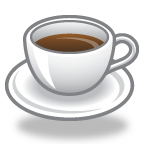 WELKOM
[Speaker Notes: Behalve een platform voor het behartigen van de gezamenlijke huurdersbelangen, beoogt uw bewonerscommissie de onderlinge band tussen de bewoners te versterken. Een half uur voor het formele begin van de bijeenkomst is de zaal derhalve opengesteld  zodat men nog de gelegenheid heeft met elkaar te buurten c.q. kennismaken met elkaar.]
KLANKBORD WARANDEYour tenants’ association!
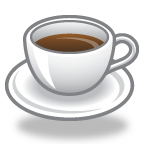 WELCOME
[Speaker Notes: Behalve een platform voor het behartigen van de gezamenlijke huurdersbelangen, beoogt uw bewonerscommissie de onderlinge band tussen de bewoners te versterken. Een half uur voor het formele begin van de bijeenkomst is de zaal derhalve opengesteld  zodat men nog de gelegenheid heeft met elkaar te buurten c.q. kennismaken met elkaar.]
Doel van de oprichtingsbijeenkomst
Officiële start van de  bewonerscommissie
Goedkeuring wijze van functioneren:
 doelstellingen 
 organisatievorm
 gewenste samenstelling voltallige bewonerscommissie 
 interne communicatie
 halfjaarplan
Eerste halfjaar - pilot status; evaluatie tijdens de volgende bewonersbijeenkomst in juni 2015
[Speaker Notes: De voorgeschiedenis is dat in september twee bewoners, te weten Chris van Reusel en Jan de Vries, bereid zijn gevonden (op verzoek van vb&t) voor het opzetten van en zitting nemen in een bewonerscommissie.  Onder de status van een bewonerscommissie-in-oprichting  is begonnen met de veiligheidstekortkomingen in kaart te brengen, dit  in consultatie met u allen. Uw kent dus al een beetje onze werkwijze. 

In deze bijeenkomst willen we u nader uiteenzetten hoe wij invulling willen geven aan de, wat wij noemen, initiële bewonerscommissie. Ongetwijfeld zal er in de beginfase sprake zijn van voortschrijdend inzicht hoe wij u het beste van dienst kunnen zijn.  Ons idee is dan ook een volgende bewonersbijeenkomst relatief snel en wel nog voor de zomervakantieperiode te houden.  Doel van deze midden 2015 bewonersbijeenkomst is dan (1) verantwoording afleggen over wat we tot dan ondernomen en hopelijk bereikt hebben en (2) een eerste evaluatie om waar wenselijk of noodzakelijk geacht aanpassingen aan te brengen in het concept of de modus operandi (3) benoeming definitieve/voltallige bewonerscommissie al dan niet door verkiezingen mochten er meer kandidaten zijn dan vacatures. 

Wat we nu aan u vragen is ons aan horen en aan het eind van deze briefing uw fiat te geven door handopsteking.  Hierbij gaan we ervan uit dat de hoofdhuurders die er vanavond niet bij kunnen zijn, op basis van hun eerdere ondersteuning aan de bewonerscommissie-in-oprichting ook nu we formeel van start gaan aangesloten willen blijven tenzij ze expliciet anders hebben aangegeven.]
Purpose of the meeting
Formal start of the tenant association
Approval of the concept & modus operandi
 objectives 
 organizational structure
 desired composition steering committee
 internal communication
 half year plan 
First six months - pilot status; evaluation at next tenants’ gathering  in June 2015
Doelstellingen
Platform voor gezamenlijke huurdersbelangen
Bevordering één-complex-gevoel
[Speaker Notes: De hoofddoelstelling is de vertegenwoordiging van de gezamenlijke huurdersbelangen naar de verhuurder en daarbij aanspraak makend op de rechten conform Overlegwet. De tweede doelstelling beoogt de onderlinge samenhorigheid te bevorderen. Hoewel de raison d’être van een bewonerscommissie natuurlijk de eerste doelstelling is,  hebben wij de tweede doelstelling bijna even hoog in het vaandel staan. Wij zijn een relatief kleinschalig appartementenblok en met 43 appartementen moet het mogelijk  zijn dat ondanks de drie-liften-compartimentering iedere bewoner globaal meer dan de helft van zijn medebewoners bij gezicht en eventueel naam kent.  Als bewonerscommissie willen we graag eraan bijdragen  om deze ambitie waar te kunnen maken. Een voorbeeld is al het openstellen van de zaal een half uur voor de aftrap, maar ook de eerdere gehouden veiligheidsbijenkomsten in de parkeergarage. Weten wie je medebewoners zijn of in ieder geval kennen van de gezichten van je buren, bevordert het gevoel van veiligheid in je je eigen appartementencomplex en de stap tot enige mate van sociale controle in de context van “toegangscontrole” wordt ook minder groot.  En hoe meer buren je wat beter leert kennen des te prettiger – denken wij althans - wordt  het wonen in de Warande ervaren.  Op het evaluatielijstje voor straks in juni zal dan ook zeker komen staan hoe wij als bewonerscommissie hier meer inhoud aan kunnen geven.]
Objectives
Joining forces on the area of common  interests in and around the building
Promoting social cohesion - getting to know your neighbours
Organisatievorm – wat niet?
Geen juridische vorm (stichting of vereniging)
Geen bestuur met een voorzitter, secretaris en penningmeester
Geen inschrijving in register KvK
Geen inning van contributie en opening bankrekening
Vooralsnog geen reglement
[Speaker Notes: Een bewonerscommissie hoeft, om aanspraak te kunnen maken op de rechten uit de Overlegwet, niet een officiële rechtsvorm (stichting of vereniging) te hebben.  Ook een bestuur bestaande uit  een voorzitter, secretaris en penningmeester is geen voorwaarde; in de praktijk zijn er ook bewonerscommissies werkzaam die uit een persoon bestaan.

Afzien (vooralsnog) van financiële bijdragen van verhuurder/eigenaar (in de orde van grootte van 5 euro per jaar per huurder) welke inschrijving  bij KvK vereisen voor opening zakelijke rekening. 

Gelet op het feit dat vergaderruimte gratis ter beschikking wordt gesteeld door de eigenaar (Archipel) in Gagelbosch is ook geen noodzaak voor inning contributie. 
	
Een reglement is bedoeld om de taken en de werkwijze van een bewonerscommissie vast te leggen.  Citaat uit http://nl.wikipedia.org/wiki/Bewonerscommissie : “Nadrukkelijke pogingen tot protocollering van het werk van bewonerscommissies versterken vooral de kans op een vroegtijdig einde van de commissie.”]
Organizational structure – what not?
No formal structure
No need for a president, secretary and  treasurer
No requirement for registration with any government agency
No collection of money or opening bank account
As yet no written regulations
Organisatievorm – wat dan wel?
Een vorm die specifiek aan de behoefte van het Warande bewonersbestand voldoet en haalbaar is.

Wat telt is  dat een bewonerscommissie te allen tijde representatief is voor  haar achterban.
R
representatief
R
relevant
[Speaker Notes: Waar we naartoe willen is een bewonerscommissie die “leeft” onder de bewoners. Naast de R van representatief willen we derhalve in onze visie van een bewonerscommissie daar graag nog een tweede R aan toe voegen namelijk de R van relevant. Waar het om draait is dat wat we ondernemen relevant is voor uw woonbelangenbehartiging, woonveiligheid en woonplezier.  Dat is waar we onze energie graag in willen steken en we denken dat we dat beter kunnen doen zonder van meet af aan e.e.a. op te formele lijst te schoeien en hieraan energie te verspelen.  Een minimum aan reglementering is ons inzien pas opportuun en wenselijk nadat we een tijdje gedraaid hebben als bewonerscommissie en aantoonbaar relevant zijn.  Reglementering t.z.t. zal dan tevens als oogmerk moeten hebben de transparantie en continuïteit te waarborgen.]
Organizational structure
A structure that meets the demands of the residents and is feasible

The real important thing is that the association resembles  the voice of its rank and file
R
representative
R
relevant
Klankbord  – what’s in a name?
(Sounding Board)
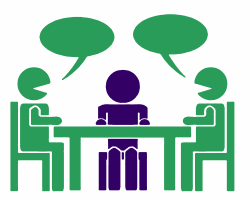 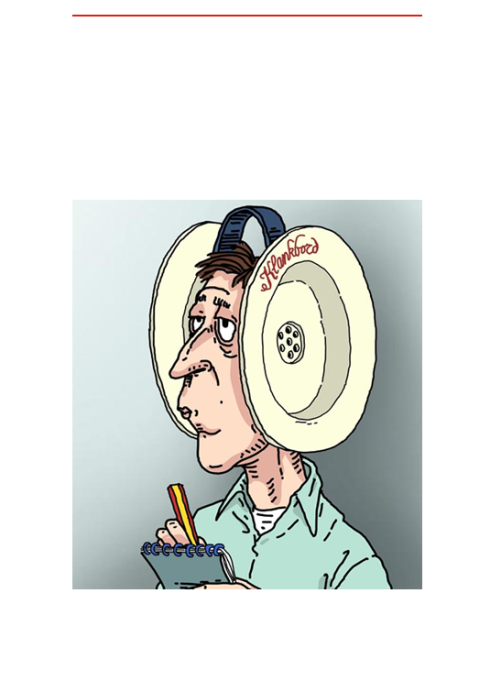 [Speaker Notes: Dit is het juiste moment om even stil te staan bij de gekozen benaming Klankbord Warande. Wat we hiermee willen uitdrukken is dat we uw geluiden en meningen willen oppikken en deze willen versterken richting vb&t.  Bij het periodiek overleg tussen een bewonerscommissie en de verhuurdersorganisatie en het toetsen van beleid en plannen gaat dus niet sec om de uitspraken van de commissie maar om hoe representatief deze zijn voor de wensen en meningen van de bewoners.  Zodra een bewonerscommissie niet meer namens haar achterban spreekt, niet meer weet wat er leeft onder de bewoners, heeft zij haar representativiteit verloren en is dan ook niet meer waard als gesprekspartner door de verhuurdersorganisatie of eigenaar serieus genomen te worden.]
Samenstelling bewonerscommissie
Coördinator			Jan de Vries
Lid					Chris van Reusel
Aanspreekpunt  Noordzijde	Vacant
Aanspreekpunt  Zuidzijde nodig?
Contactpersoon Jongeren 	Vacant

Specifieke deskundigheid op afroep
[Speaker Notes: De initiële bewonerscommissie zal gevormd worden door Chris van Reusel en Jan de Vries waarbij laatstgenoemde als algeheel coördinator en tevens als Eerste Contactpersoon Extern zal optreden. De taakverdeling en samenwerking blijft dus zoals we al een tijdje doen onder de bewonerscommissie-in-oprichting status. 

 Bij de bewonersbijeenkomst in juni 2015 zouden we graag, althans naar we nu denken, een tot drie meer bewoners willen opnemen in de bewonerscommissie. Hierbij spelen de volgende overwegingen een rol.  We vinden dat een commissielid makkelijk aanspreekbaar moet zijn (face-to-face dus anders dan per e-mail of telefoon).  De praktijk wijst uit dat doordat wij (Chris en Jan) in het middengedeelte wonen, met name minder contact hebben met de bewoners van de Noordzijde.  Om continu voldoende feeling te onderhouden met alle bewoners lijkt het derhalve wenselijk een (Eerste) Aanspreekpunt voor de Noordzijde aan te stellen.

Voorts lijkt het zinvol gelet op de leeftijdsopbouw  van het bewonersbestand ook een contactpersoon uit en voor de jongeren bewoners  direct in de commissie te hebben.  

We hebben bewust tot dusverre niet echt actieve pogingen ondernomen om bewoners te enthousiasmeren zich kandidaat te stellen voor een bewonerscommissiefunctie. Nu we als initiële bewonerscommissie aan de slag gaan zullen we gaandeweg ongetwijfeld meer inzicht krijgen in de ideale samenstelling. Voort kunnen potentiele kandidaten zich gebaseerd op onze activiteiten  de komende maanden zich een beter beeld vormen of zo een functie/rol wat voor hen is. 

Daarnaast zien we behoefte aan incidentele ondersteuning vanuit de bewoners voor een specifieke taak of deskundigheid.  Bijvoorbeeld als we t.z.t. de jaarafrekening van  de servicekosten krijgen voorgelegd.]
Composition steering committee
Coordinator			   Jan de Vries
Member				   Chris van Reusel
Point of Contact (POC)  North	          Vacant
POC South required?
POC for group below senior age 	Vacant

Specific expertise on call
Interne communicatie
E-mail primair intern netwerk voor:
 inventarisaties
 enquêtering
 “one-to-all” berichtgeving 
 distributie documenten  
90% bewonersbestand per e-mail bereikbaar
Lidmaatschap  door verstrekking e-mailadres
Verzending tot dusverre d.m.v. BCC
[Speaker Notes: Met een relatief klein bewonersaantal en 90 % van de bewoners aangesloten op internet, is voor ons als bewonerscommissie e-mail een effectief en efficient  communicatiemedium. 

Lidmaatschap  wordt vastgelegd door verstrekking en toestemming voor  opname e-mailadres in het intern communicatienetwerk c.q. in geval van geen (actief) internetgebruiker door opname huurder in verzendlijst voor hard copy distributie.  Alleen als een huurder expliciet aangeeft zich niet bij de bewonersvereniging te willen aansluiten, wordt hij geacht geen lid te zijn en derhalve niet in enige verzendlijst opgenomen.]
Internal communication
Email primary means of communication 
 conducting inventarizations and surveys 
 one-to-all messaging 
 distribution of  papers and documents  
90% of tenants hooked up to internet 
Membership by providing email address
So far BCC line used
Halfjaarplan
Monitoren voortgang implementatie veiligheidsverbeteringen
In kaart brengen van overige benodigde verbeterpunten , wensen en aandachtspunten
[Speaker Notes: Het brok werk dat de bewonerscommissie het komende halfjaar wil oppakken is een inventarisatie van overige benodigde verbeterpunten, wensen en aandachtspunten.  Dit met de bedoeling  inzichtelijk te maken voor de verhuurder wat u belangrijk vindt voor de handhaving c.q. verhoging van uw kwaliteit van wonen in het Warandecomplex.  Het plan is deze inventarisatie in een soort “levend” document ( lees: EXCEL spreadsheet) te gieten dat periodiek geüpdatet zal worden.  

De bedoeling is u in de loop van februari  hiervoor een concept format toe te sturen met al enige punten door ons vooraf ingevuld inbreng  ter verduidelijking.  Uw individuele inbreng zal (niet op naam, wel mogelijk in een later stadium, indien de ontvangen antwoorden hiervoor aanleiding geven, gedifferentieerd per leeftijdsgroep) in een totaaloverzicht  worden verwerkt. In een laatste verwerkingsslag zal u gevraagd worden welke punten u als individuele bewoner onderschrijft in dit totaaloverzicht en de importantie en/of prioriteit u eraan toekent.  De intentie is niet later dan mei  een volwassen product gereed te hebben.]
Half Year Plan
Monitor  progress  implementation  of security improvements
Production of a living document listing  points for improvement to make the conditions in and around the building better and get the best possible home for the rent
Samenvatting
Uw bewonerscommissie gaat aan de slag
Werkplan: inventarisatie 
Pilot status eerste half jaar 
Bewonersbijeenkomst in juni 
Evaluatie
Benoeming voltallige bewonerscommissie
[Speaker Notes: Op deze laatste slide ziet uw kernachtig samengevat hoe wij het komende halfjaar invulling willen geven aan onze job.  Voor ik u straks gaat vragen of u zich in deze aanpak kunt vinden willen we eerst de gelegenheid geven tot het stellen van vragen.]
Summary
Your tenants’ association  is up and running
Plan of work: inventarization
Pilot status for its first 6 months 
Plenary meeting in June: 
Evaluation
Appointment additional members
Aantal leden
Randvoorwaarde uit Overlegwet:  belangenbehartiging van minimaal 25 appartementen 
Ambitie: huurders van alle 43 appartementen worden vertegenwoordigd
[Speaker Notes: De rechten van bewonerscommissies zijn geregeld in de Overlegwet. Onder een ‘bewonerscommissie’ verstaat de Overlegwet een commissie die de belangen behartigt van de huurders van een specifiek wooncomplex van 25 of meer woningen. BRON: Handboek Huurdersorganisaties. 

Alleen als een huurder expliciet aangeeft zich niet bij de bewonersvereniging te willen aansluiten, wordt hij geacht geen lid te zijn. “ Lidmaatschap” wordt niet anders vastgelegd anders dan opname e-mailadres in intern communicatienetwerk c.q. in geval van geen (actief) internetgebruiker opname huurder in verzendlijst voor hard copy distributie.]
Diversiteit bewonersbestand
Jonge huurders, veelal “doorstromers”
Senioren, werkend  
Senioren niet meer actief in het arbeidsproces
Tijdelijk in Nederland geplaatste werknemers inclusief hun gezinnen - expats
Eisen aan representativiteit
De bewonerscommissie:
betrekt de leden bij de standpuntbepaling
ten minste 1 x jaar vergadering 
alle huurders worden in staat gesteld zich aan te sluiten
[Speaker Notes: Om aanspraak te kunnen maken op de rechten volgens de Overlegwet, moet een bewonerscommissie aan de verhuurder aannemelijk maken dat ze voldoende representatief is voor haar achterban. Daarvoor stelt de Overlegwet aan bewonerscommissies drie voorwaarden: (1) de bewonerscommissie houdt de huurders in een complex of complexen op de hoogte van haar activiteiten en betrekt hen bij de standpuntbepaling; (2) de bewonerscommissie schrijft ten minste eenmaal per jaar een vergadering uit voor de huurders, waarin het bestuur verantwoording aflegt over de activiteiten in het afgelopen jaar en haar plannen voor het volgende jaar bespreekt en vaststelt; (3) de bewonerscommissie stelt alle huurders van de woningen in het complex of de complexen waarvan zij de belangen behartigt in staat zich bij haar aan te sluiten. 
 Verhuurders verschillen in de ‘strengheid’ waarmee ze de representativiteit van bewonerscommissies beoordelen.  BRON: Handboek Huurdersorganisatie]